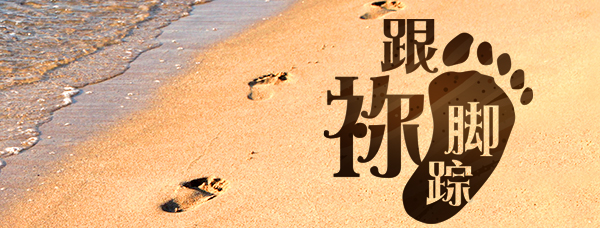 第十五单元：基督的得胜
第60讲：舍命成义
要义：金句
没有人夺我的命去，我有权柄舍了，也有权柄取回来。这是我从我父所受的命令。
（约10:18）
2
精义：撮要
神子愿将命舍，是宇宙间最大奥秘。
3
传播焦点
主动舍命
短歌： “真神之爱”  
主甘心舍命
因为人子来，并不是要受人的服侍，乃是要服侍人，并且要舍命，作多人的赎价。 （可10:45）
4
传播焦点
再取回生命 
复活的主
高唱复活歌
这耶稣，神已经叫祂复活了 !
5
生活应用
“舍己”就是放下自己的利益，为了他人而牺牲自己的利益，甚至生命。主耶稣在十字架上为世上一切的人舍己，付上生命的代价，为了救赎我们，使我们罪得赦免。
在生活中，我们常常会看见这样一些舍弃自己的利益，甚至性命，来帮助他人的人，他们这样舍己的行为真的令人感动，令人敬佩。
6
反思问题
在早期教会时期，主的门徒司提反、彼得、雅各先后为主殉道，他们为主舍己，甘愿舍弃了自己的性命。保罗说为了以色列同胞能够得救，他甘愿舍弃上帝儿女的宝贵身分；在生活中，为了不让其他人因为我们的行为受到亏损，我们是否也舍弃自己的益处，让别人得益处。
7
听众回馈
“分享你对舍己的思想。
主耶稣在十字架上为我们舍己，将我们从罪中拯救出来；主耶稣也盼望我们能够效法他，为他人舍己。
8